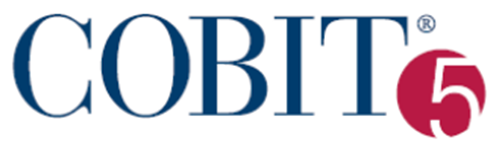 Heru Cahya Rustamaji, S.Si., M.T.
ImplemenTATION Guidance
ISACA telah mengembangkan COBIT 5 Framework untuk membantu perusahaan menerapkan tata kelola yang baik. 
Menerapkan GEIT (Governance of Enterprise IT) yang baik hampir tidak mungkin tanpa melibatkan kerangka kerja tata kelola yang efektif. 
Namun, framework, best practices dan standard hanya berguna jika diterapkan dan disesuaikan secara efektif. Ada tantangan yang perlu diatasi dan isu-isu yang perlu ditangani jika GEIT dapat dilaksanakan dengan sukses.
Implementasi COBIT 5 memberikan panduan bagaimana melakukannya Ini
Lingkungan Internal dan Eksternal perusahaan
Memahami Lingkungan Internal dan Lingkungan Perusahaan saat menerapkan manajemen perubahan seperti:
Etika dan budaya
Hukum, peraturan, kebijakan yang berlaku
Misi, visi dan nilai
Kebijakan dan praktik tata kelola
Rencana bisnis dan intensitas strategis
Model operasi
Gaya manajemen
Kemampuan dan sumber daya yang tersedia
Praktik industri
Key Success Factor
Manajemen puncak memberikan arahan dan amanat untuk berinisiatif serta berkomitmen terus-menerus
Semua pihak mendukung proses tata kelola dan manajemen untuk memahami tujuan bisnis dan TI
Memastikan komunikasi yang efektif dan pemberdayaan perubahan yang diperlukan
Menerapkan COBIT dan praktik dan standar pendukung lainnya yang sesuai dengan konteks perusahaan
Berfokus pada quick win  dan memprioritaskan perbaikan yang paling menguntungkan yang paling mudah diterapkan.
Apa drivernya
Dimana kita sekarang?
Kemana kita mau?
Apa yang perlu dilakukan?
Bagaimana kita bisa sampai di sana?
Apakah kita sampai di sana?
Bagaimana terus menjaga momentum?
Tahap 1 dimulai dengan mengenali dan menyetujui perlunya inisiatif implementasi atau perbaikan. Ini mengidentifikasi titik-titik masalah dan menciptakan keinginan untuk berubah pada tingkat manajemen eksekutif.
Tahap 2 difokuskan untuk menentukan cakupan implementasi dan perbaikan dengan menggunakan pemetaan COBIT untuk tujuan perusahaan terhadap sasaran IT-Related, Penilaian terhadap keadaan saat ini kemudian dilakukan, dan isu atau kekurangan diidentifikasi
tahap 3, target perbaikan ditetapkan, diikuti oleh analisis yang lebih rinci yang memanfaatkan panduan COBIT untuk mengidentifikasi kesenjangan dan solusi potensial. Beberapa solusi  dapat berupa quick win dan yang lainnya berupa aktivitas jangka panjang. Prioritas harus diberikan pada inisiatif yang lebih mudah dicapai dan kemungkinan besar menghasilkan manfaat terbesar.
Tahap 4 merencanakan solusi praktis dengan menentukan proyek yang dilaksanakan. Rencana perubahan untuk implementasi juga dikembangkan.
Pada tahap 5, solusi yang diajukan diimplementasikan ke dalam praktik sehari-hari. Langkah-langkah dapat didefinisikan dan dipantau, dengan menggunakan tujuan dan metrik COBIT untuk memastikan keselarasan dan pencapaian bisnis tercapai dan kinerja dapat diukur. Kesuksesan memerlukan keterlibatan dan komitmen manajemen puncak serta pemangku kepentingan
Tahap 6 berfokus pada operasi berkelanjutan dari enabler dan pemantauan terhadap manfaat yang diharapkan.
tahap 7, keseluruhan keberhasilan inisiatif ditinjau, persyaratan lebih lanjut untuk tata kelola atau pengelolaan TI perusahaan diidentifikasi, dan kebutuhan untuk perbaikan berkelanjutan diperkuat.
Phase 1 : What Are the Driver ?
Driver adalah yang
Memulai program
Menetapkan keinginan untuk berubah
Mengenali kebutuhan untuk bertindak
Perlu adanya organisasi tata kelola TI yang baru atau lebih baik dari sebelumnya , biasanya dikenali oleh pain point atau trigger event.
Dewan dan manajemen eksekutif harus:
Menganalisis titik nyeri untuk mengidentifikasi akar penyebab
Mencari peluang selama terjadi trigger event
Tujuan fase ini meliputi:
Menguraikan bisnis
Identifikasi pemangku kepentingan , peran dan tanggung jawab
Tata kelola TI "wake up call" dan kick-offKomunikasi.
Typical Pain Points
Inisiatif  TI gagal
Meningkatnya biaya
Persepsi nilai bisnis rendah untuk investasi TI
Insiden signifikan yang terkait dengan risiko TI (misalnya kehilangan data)
Masalah delivery services
Gagal memenuhi persyaratan peraturan atau kontrak
Temuan audit untuk kinerja TI yang buruk atau tingkat layanan yang rendah
Pembelanjaan TI yang tersembunyi dan / atau nakal
Sumber daya limbah melalui duplikasi atau tumpang tindih dalam inisiatif TI
Sumber daya TI tidak mencukupi
Staf TI tidak puas /kelelahan
Perubahan TI memungkinkan sering jatuh untuk memenuhi kebutuhan bisnis (keterlambatan pengiriman atau overruns anggaran)
Beberapa upaya penjaminan TI yang rumit dan rumit
Anggota dewan atau manajer senior yang enggan terlibat dengan TI.
Trigger Events yang relevan
Penggabungan, akuisisi atau divestasi
Pergeseran pasar, ekonomi atau posisi kompetitif
Perubahan dalam model operasi bisnis 
Persyaratan peraturan atau kepatuhan baru
Perubahan teknologi atau perubahan paradigma yang signifikan
Fokus atau proyek tata kelola yang bijaksana
CIO baru, CFO, COO
Audit eksternal atau penilaian konsultan
Strategi atau prioritas bisnis baru
Phase 2 : Where are We now ?
Menentukan masalah dan peluang [Manajemen program]
Pahami poin rasa sakit yang telah diidentifikasi sebagai masalah tata kelola
Ambil keuntungan dari trigger event yang memberi kesempatan untuk perbaikan
Bentuk tim pemandu yang kuat [change enablement]
Pengetahuan tentang lingkungan bisnis
Wawasan terhadap faktor-faktor yang mempengaruhinya
Menilai keadaan saat ini [atribut siklus hidup perbaikan terus-menerus]
Identifikasi tujuan TI sehubungan dengan tujuan perusahaan
Identifikasi proses yang paling penting
Pahami manajemen resiko
Memahami kematangan tatakelola yang ada
Proses terkait
Phase 3: Where Do We Want To Be?
Menentukan roadmap
Jelaskan rencana perubahan beserta tujuannya
Komunikasikan visi yang diinginkan
Kembangkan strategi komunikasi
Komunikasikan visi
Mengartikulasikan alasan dan manfaat dari perubahan tersebut
Tentukan target state dan lakukan gap analysis
Tentukan target perbaikan
Menganalisis kesenjangan
Identifikasi potensi perbaikan
Phase 4: What Needs To Be Done?
Kembangkan rencana program
Prioritaskan inisiatif potensial
Mengembangkan proyek secara  formal dan terjustifikasi
Gunakan rencana yang mencakup tujuan kontribusi dan program
Memberdayakan role player dan identifikasi quick wins
Manfaat yang tinggi, implementasi yang mudah harus dilakukan terlebih dahulu
Dapatkan pemangku kepentingan utama yang terpengaruh oleh perubahan tersebut
Identifikasi kekuatan dalam proses.
Merancang dan membangun perbaikan
Plot perbaikan ke dalam tabel untuk membantu prioritisasi
Pertimbangkan approach, deliverables, sumber daya yang dibutuhkan, biaya, skala waktu perkiraan, ketergantungan proyek dan risiko proyek.
Phase 5:How Do We Get There ?
Jalankan rencananya
Jalankan proyek sesuai rencana program terpadu
Berikan laporan update reguler kepada para pemangku kepentingan
Dokumentasikan  dan pantau kontribusi proyek sambil mengelola risiko yang teridentifikasi
Aktifkan operasi 
Bangun momentum dan kredibilitas quick wins
Tentukan ukuran kesuksesan
Terapkan perbaikan
Mengadopsi dan menyesuaikan best practises yang sesuai dengan pendekatan perusahaan terhadap kebijakan dan perubahan proses
Phase 6: Did We Get There?
Realize Benefit
Pantau keseluruhan kinerja program terhadap tujuan yang dicapa
Memantau dan mengukur kinerja investasi
Sematkan pendekatan baru
Menyediakan transisi dari mode proyek ke mode business as usual
Pantau apakah peran dan tanggung jawab baru telah dilakukan
Menjaga komunikasi dan memastikan komunikasi antar pemangku kepentingan yang sesuai terus berlanjut
Dioperasikan dan diukur
Tetapkan target untuk setiap metrik
Mengukur metrik terhadap target
Komunikasikan hasil dan sesuaikan target yang diperlukan
Phase 7:How Do We Keep Momentum
Perbaikan terus-menerus - menjaga momentum sangat penting untuk mempertahankan siklus hidup
Tinjau kembali manfaat programnya
Tinjau kembali keefektifan program melalui review program yang dikumpulkan
Sustainable / berkelanjutan
Penguatan secarasadar (reward achievers)
Kampanye komunikasi yang sedang berjalan (feedback on performance)
Komitmen manajemen puncak yang terus menerus
Pantau dan evaluasi
Mengidentifikasi tujuan tata kelola baru berdasarkan pengalaman program
Mengkomunikasikan lesson learned dan perbaikan lebih lanjut untuk iterasi berikutnya dari siklus